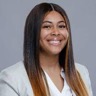 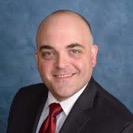 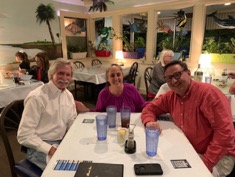 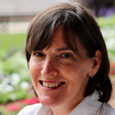 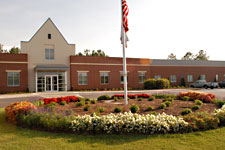 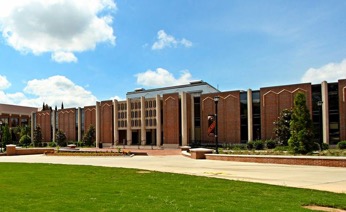 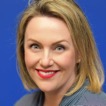 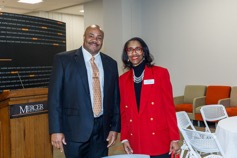 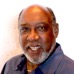 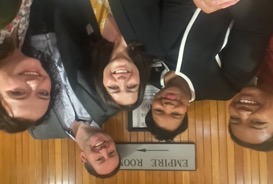 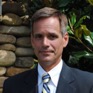 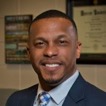 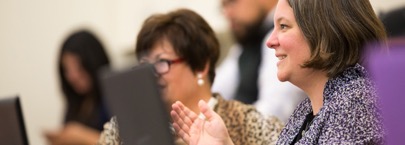 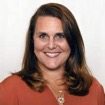 Click to edit title
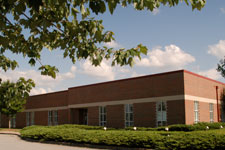 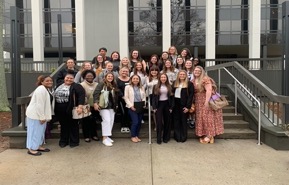 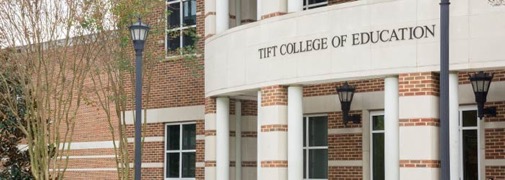 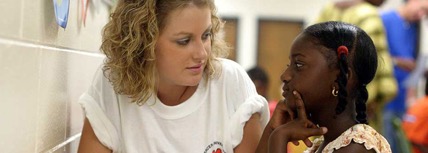 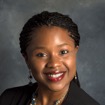 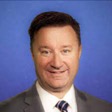 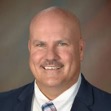 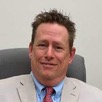 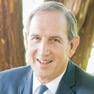 Tift College Board of Visitors
November 3, 2023
Meeting Agenda
1.	Recent Work and Accomplishments
This overview will provide Board members with current information and hopefully stimulate thinking about the College’s challenges and opportunities, serving as an advanced organizer for breakout sessions. 

	2.	Innovative Ventures
Ms. Joy Wood will discuss ongoing preparations to open the Roberts Academy in August 2024.
Dr. Jean Walker will describe Mercer’s efforts to improve education in the Dominican Republic.

	3.	Recommendations for New Board Members
Board Members are encouraged to recommend candidates for Board membership.

	4.	Breakout Sessions
Breakout sessions will provide time and space for Board members to meet and discuss areas of focus, generate questions, and provide guidance for the College leadership. 

	5.	Summary and Analysis of Breakout Sessions  
This session will allow Board members to share highlights from their breakout sessions.
Student Recognitions
2024 Georgia Teacher of the Year Finalists
	Katie Jenkins, a 2001 graduate of the BS in Early Childhood Education program 	and teacher at Stark Elementary School in Butts County
	Veena Black, a student in the MEd in Educational Leadership program and teacher 	at Briarlake Elementary School in Dekalb County 

Benjamin A. Gilman International Scholars
	Nigeria Harkless, sophomore Elementary Education major, traveled to Tanzania 
	Genevieve Haskins, a senior in the Holistic Child program, traveled to South Africa

LeAnn Wimpey Hulsey Graduate Fellows
	Katlynn Cross, Caitlin Hochuli, and Rosana Sanchez are Ph.D. candidates in the 	Curriculum and Instruction program
Program Successes
• 96% of Tift College's students who graduated in AY 2021-2022 passed the GACE on their first attempt
• 92% were employed in Georgia public schools upon graduation. 
• Our graduates also seek employment in independent schools.

The College's Master of Education program ranked third among Georgia universities in the 2023 U.S. News & World Report's best online master's in education degree programs. 
The program was bested only by those at the University of Georgia and Georgia State.
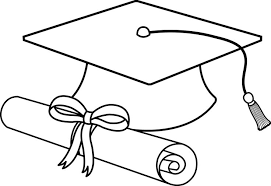 Faculty Promotions
Promoted to Associate Professor with tenure
	
	Dr. Robbie Marsh



Promoted to Professor
	
	



Dr. Sharon Augustine			         Dr. Lucy Bush			            Dr. Sylvia Cain

	       Dr. Jeff Hall										   Dr. Sybil Martin
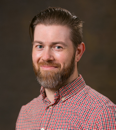 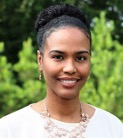 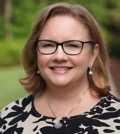 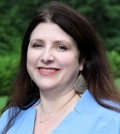 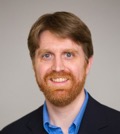 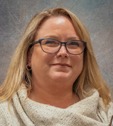 Enrollment Trends in Education
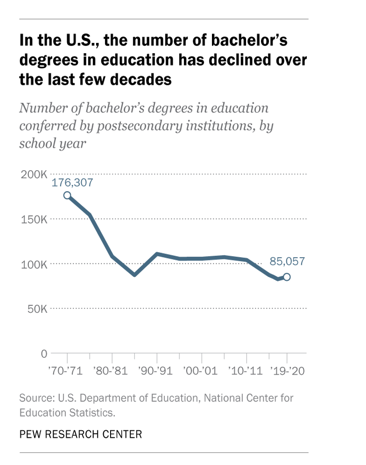 During the 1970-71 school year, education was the most popular field for U.S. undergraduates. Bachelor’s degrees in education were 21% of all degrees conferred.

In 2000-01, bachelor’s degrees in education were roughly 8% of all undergraduate degrees.

In 2019-20, bachelor’s degrees in education were about 4% all degrees issued that year. 


Extrapolate to graduate degree programs in education.
https://www.pewresearch.org/short-reads/2022/09/27/a-dwindling-number-of-new-u-s-college-graduates-have-a-degree-in-education/#:~:text=In%202019%2D20%2C%20the%20most,total%20degrees%20issued%20that%20year
The Environment in Which We Work
A bachelor’s degree in education is not always a requirement for a teaching job.

With fewer bachelor’s degrees in education, younger teachers have declined as a share of the nation’s overall teaching workforce.

And 44% of U.S. adults say they’re not at all likely to encourage a young person to become a K-12 teacher.

https://www.pewresearch.org/short-reads/2022/09/27/a-dwindling-number-of-new-u-s-college-graduates-have-a-degree-in-education/#:~:text=In%202019%2D20%2C%20the%20most,total%20degrees%20issued%20that%20year
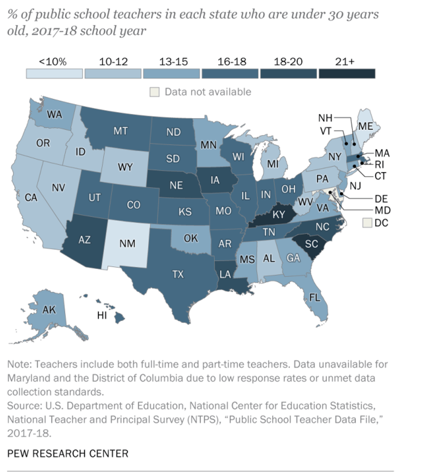 2022-23 Enrollment By College
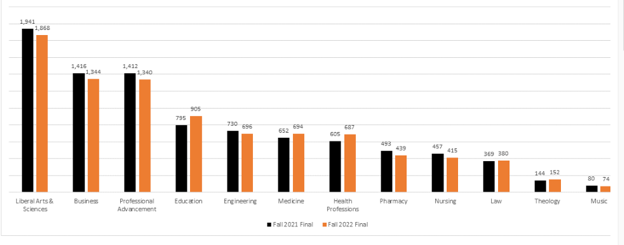 The College of Education had 110 more students in Fall 2022 than in Fall 2021, a 13.8% increase driven by growth in BSEd, MAT, and EdS programs.
In Fall 2022, Tift College accounted for 10.1% of Mercer’s total enrollment.
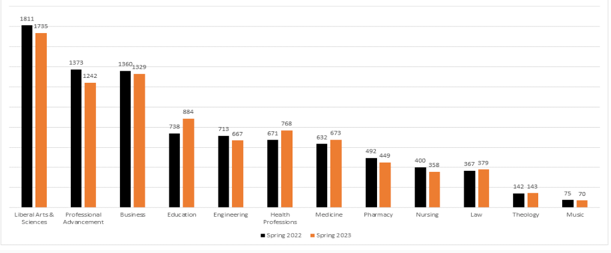 The College of Education had 146 more students in Spring 2023 than in Spring 2022, an 19.8% increase driven by growth in BSEd, MAT, and EdS programs.
Fall 2023 Enrollment By College
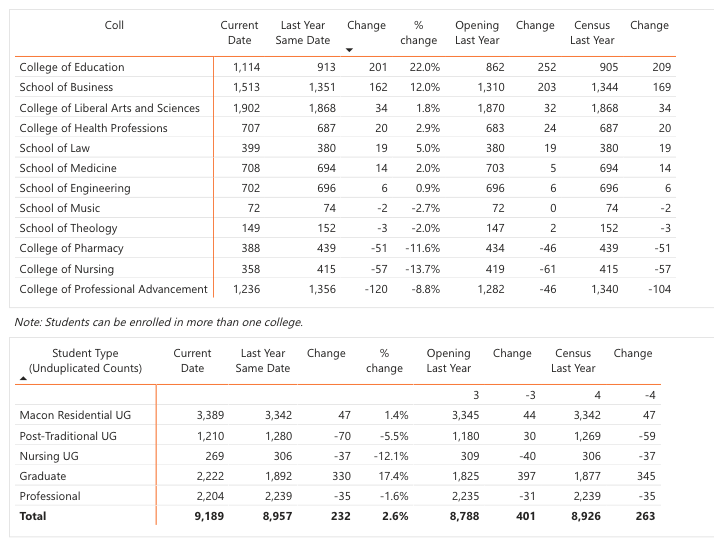 In Fall 2023, Tift College accounted for 12.1% of Mercer’s total enrollment.
Why is Tift College’s enrollment pattern inconsistent with the national trend?
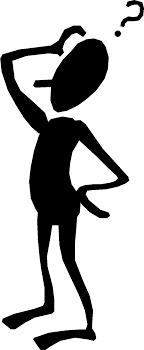 Why is Tift College’s enrollment pattern inconsistent with the national trend?
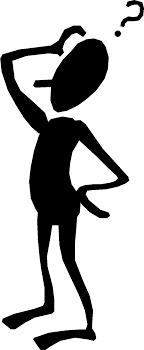 Enrollment data suggest that Tift College is successfully adapting to a changing educational environment.
Adaptation!
In biology and ecology, adaptation refers 
to the process of adjusting behavior, physiology, 
or structure to become more suited to an environment.

The College has changed, making us more suited 
for a new educational environment. 



What changes have we made 
in recent years?
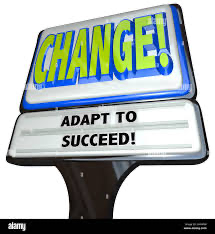 Recent Changes
Programs
  	to improve relevance, enhance the learning experience, 	facilitate progress to a degree, and increase options

External Funding and Gifts
	to support student success, enable scholarship, and 	strengthen partnerships
I. A Few Recent Program Changes
Co-teaching in MAT in Elementary
	Multiple starting points for most programs
Embedded endorsements in MEd-Advanced Teacher and EdS-Accomplished Teacher
		Expansion of MAT programs to Macon
			Pedagogy only MAT secondary, middle grades, and P-12 programs
	Blended delivery in most programs – 50% synchronous, 25% asynchronous, 25% in person 
		Professionalized advising for initial teacher education programs
			Revitalizing Field Experiences, with Field Experience Liaisons
				Use of Open Educational Resources in many programs
New BSEd in Computer Science, Health & PE; MS in Instructional Design and Technology 
			Attention to curricular relevance via DEI and culturally relevant pedagogy 
	Streamlined program, fewer credits required – EdS in Accomplished Teaching 
			Independent Schools track to the Ph.D. in Ed Leadership
		Tier II option in Ph.D. in P-12 Ed Leadership 
			Strategic use of clinical faculty and program leadership by full-time faculty 
	Special Education Endorsement added to the BSEd in ELAD
			Secondary Bridge Programs
II. External Funding
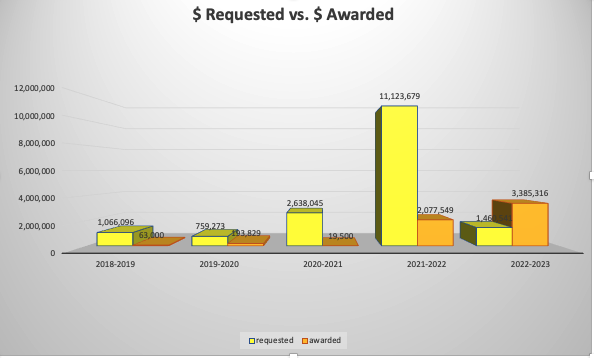 New Position - 
Grant Support Coordinator
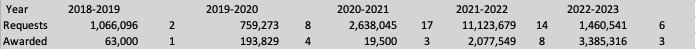 III. Gift to Tift College
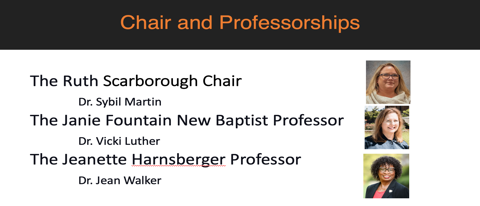 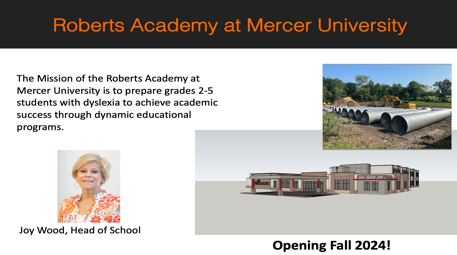 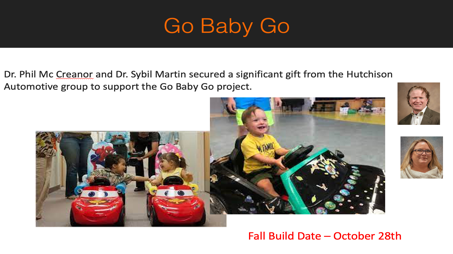 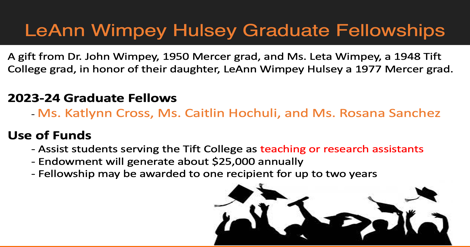 Adapt to Succeed
How do we continue to adapt to ensure Tift College’s success?
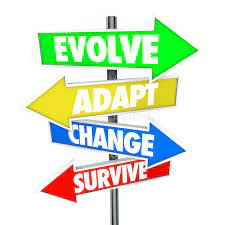 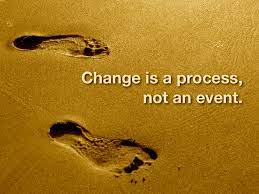 2. Innovative Ventures
Roberts Academy 
Ms. Joy Wood will discuss ongoing 
preparations to open the Roberts Academy 
in August 2024.



The Dominican Republic Project
Dr. Jean Walker will describe Mercer’s efforts to 
improve education in the Dominican Republic.
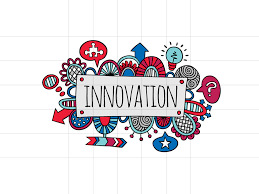 3. New Board Members?
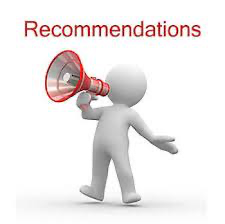 4. We Need Your Input
Question: How do we continue to adapt to ensure Tift College’s success?

Breakout Groups

- Group 1: New and Proposed Programs
- Group 2: Marketing and Communication
- Group 3: External Funding – Grants, Contracts, and Gifts


									I. Choose a group of interest
									II. 15-20 minutes of group discussion
									III. Group spokesperson summarize
											discussion for the Board
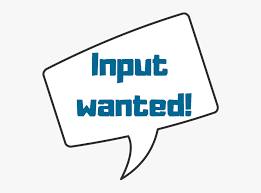 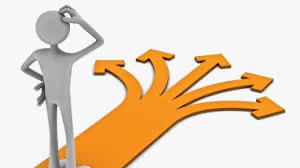 Tift College Board of Visitors
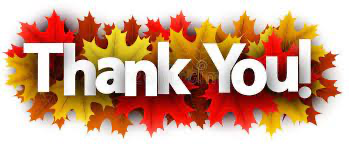